МДОУ «Детский сад № 237»
Модель формирования предпосылок профессионального самоопределения у детей на этапе дошкольного детства
Нормативно-правовое обеспечение
Федеральный закон  «Об образовании в Российской Федерации» от 29 декабря 2012 г. № 273-ФЗ;
Федеральный Государственный Образовательный Стандарт ДО;
«Концепция сопровождения профессионального самоопределения обучающихся в условиях непрерывности образования».
Кадровые условия
Воспитатель;
Педагог-психолог;
Музыкальный руководитель;
Инструктор по физической культуре
    и другие.
Педагоги должны обеспечивать:
эмоциональное благополучие ребенка;
поддержку индивидуальности и инициативы детей; 
поддержку интереса к отображению представлений о различных профессиях;
установление правил взаимодействия в разных ситуациях;
построение вариативного развивающего образования;
взаимодействие с родителями.
Взаимодействие педагогического коллектива с семьями дошкольников в сфере сопровождения формирования предпосылок профессионального самоопределения
Задачи  взаимодействия с семьями воспитанников в аспекте ознакомления дошкольников с миром профессий и формирования предпосылок профессионального самоопределения
Возрастной этап 3-4 года
Развивать у родителей интерес к совместным играм и занятиям с ребенком дома, познакомить их со способами поддержки новых возможностей игрового отражения ребенком профессионального мира;
создать у родителей представления о важности поддержки первых трудовых проб ребенка (уборка помещения, мытье посуды, поливка цветов и т.д.), развития у него самостоятельности и формирования навыков самообслуживания;
ориентировать родителей на воспитание у ребенка бережного отношения к предметам и игрушкам как результатам труда взрослых.
Возрастной этап 6-7 лет
Включить родителей в образовательный процесс по расширению знаний детей о родных людях, их профессиях, значимости их труда для семьи и общества, привлечь их к проведению совместных экскурсий на рабочие объекты;
развивать умения родителей эмоционально позитивно рассказывать о своей профессии и поддерживать стремление ребенка выражать свое отношение к той или иной профессии; 
обеспечить субъектную позицию родителей в проектной деятельности с детьми по темам профессий. Привлечь родителей к составлению планов мероприятий по формированию предпосылок профессионального самоопределения и их реализации в совместной деятельности с детьми, как дома, так и в детском саду через использование различных средств (художественная литература, телевидение, сказки, рассматривание иллюстраций, фотографий и т.д.);
инициировать родителей на проявления доверия ребенку в самостоятельном выполнении определенных трудовых действий дома и включения его в реальные трудовые связи со взрослыми.
Возрастной этап 4-5 лет
Познакомить родителей с приемами и методами мотивирования  детей и вовлечения их в простейшие процессы хозяйственно-бытового труда дома (от постановки цели до получения результата труда, контроля качества результата труда);
инициировать родителей на создание дома условий необходимых для игр детей профессиональной направленности, использования для этого реальных предметов и предметов заместителей в реальной и воображаемой ситуации;
обращать внимание родителей на необходимость воспитания у детей уважения и благодарности взрослым за их труд и заботу о детях.
Возрастной этап 5-6 лет
Подводить родителей к необходимости внимательно выслушивать и отвечать на детские вопросы о труде людей разных профессий, поддерживать проявленный ребенком интерес и способствовать осознанию им собственных желаний и предпочтений;
создать представления у родителей о расширении диапазона обязанностей ребенка в элементарной трудовой деятельности по самообслуживанию, хозяйственно-бытовому,  труду в природе в объеме возрастных возможностей;
привлекать родителей к пополнению центров РППС в целях обогащения содержание сюжетных игр детей профессиональной направленности;
Направления и возможные формы взаимодействия с семьями воспитанников в аспекте ознакомления дошкольников с миром профессий и формирования предпосылок профессионального самоопределения
Направления 
 взаимодействия                             

                                                       
                                                   Цели деятельности по                         		                  направлениям
Возможные формы
                  взаимодействия
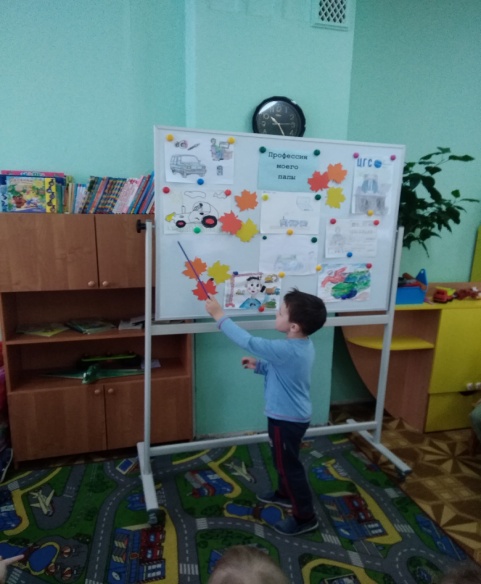 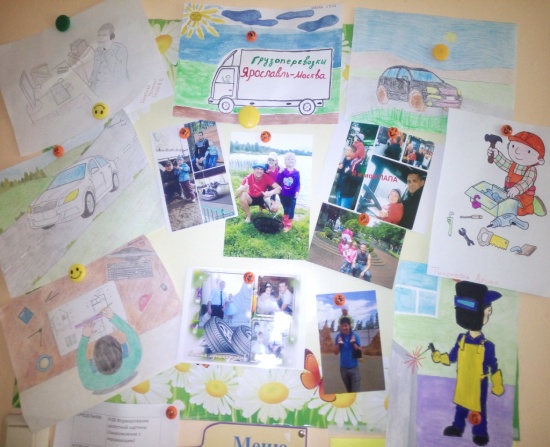 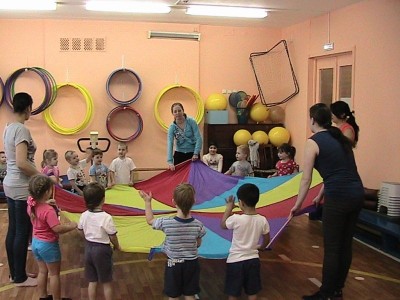 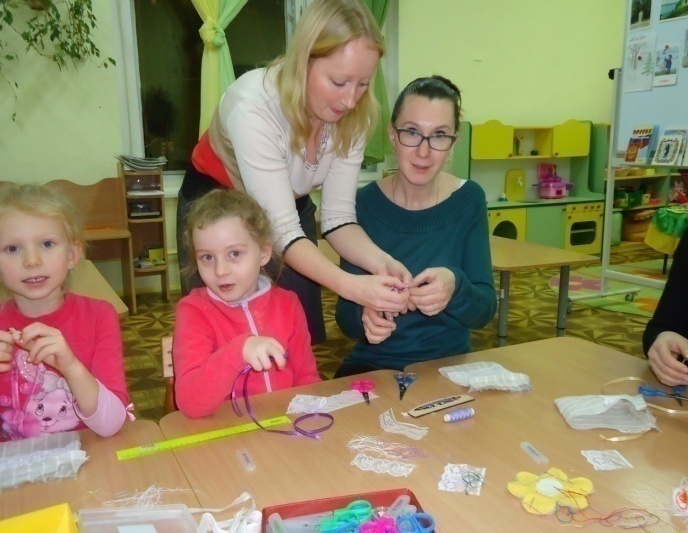 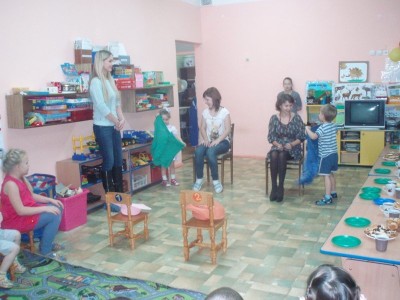 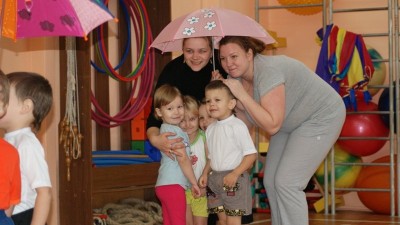 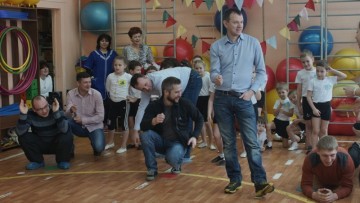 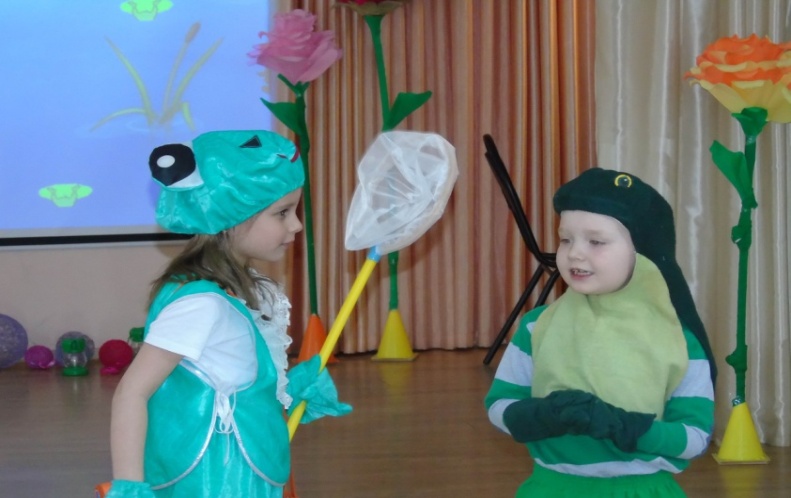 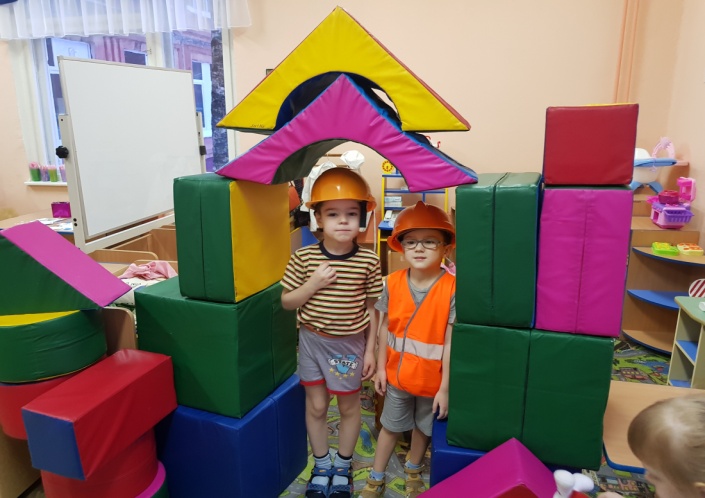 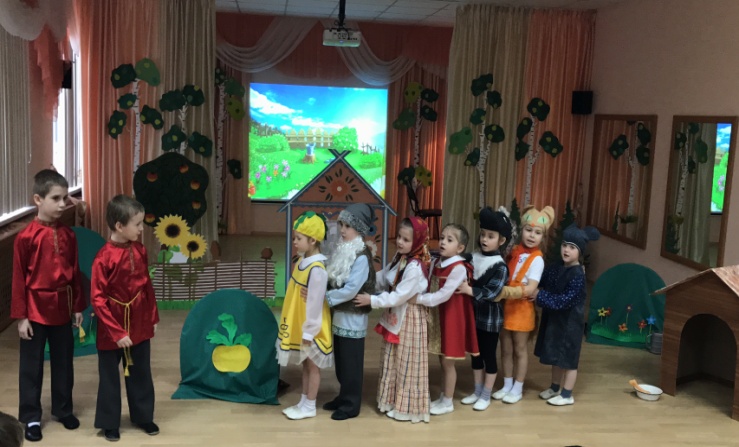 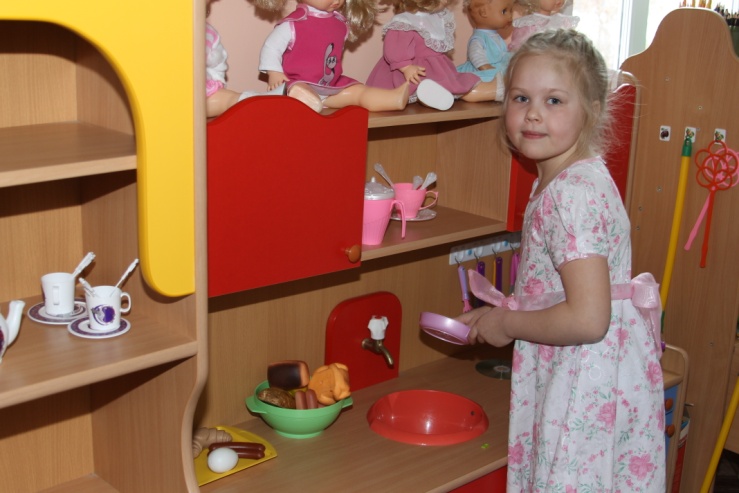 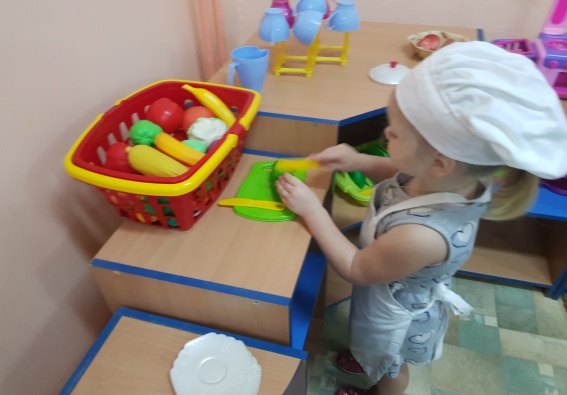 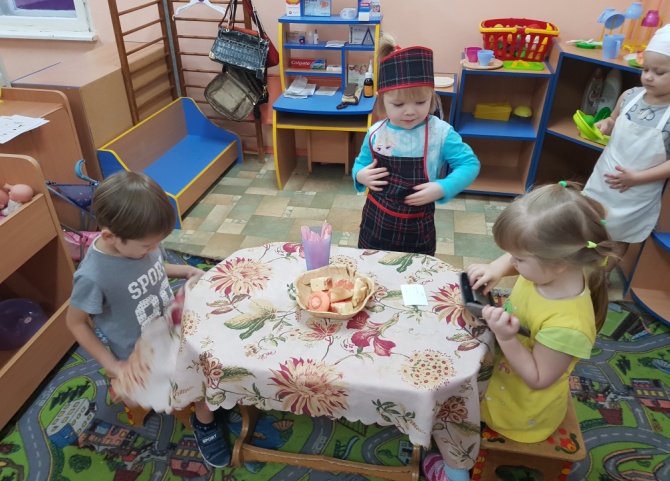 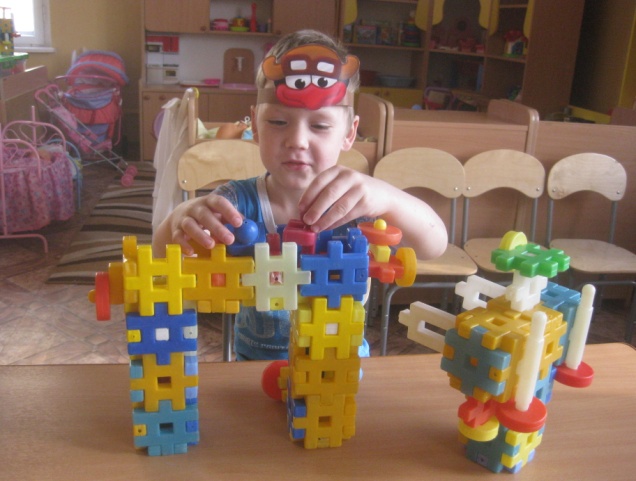 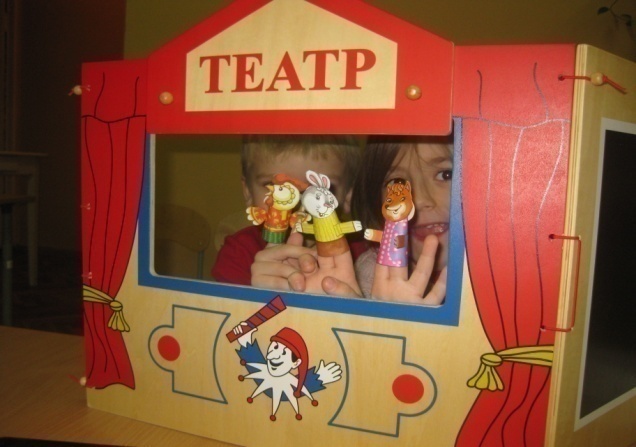 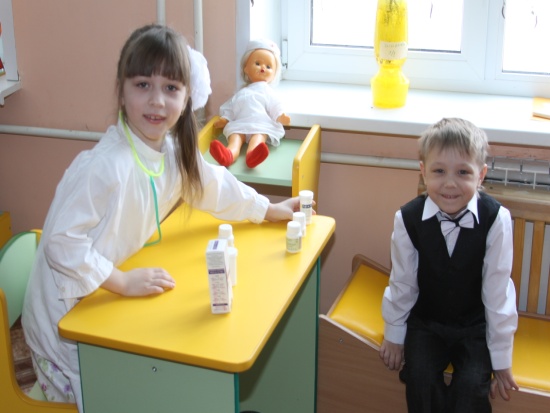 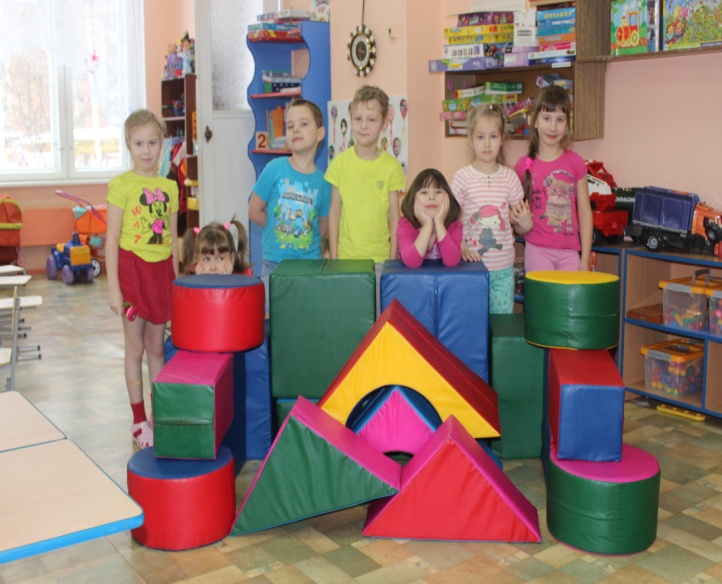 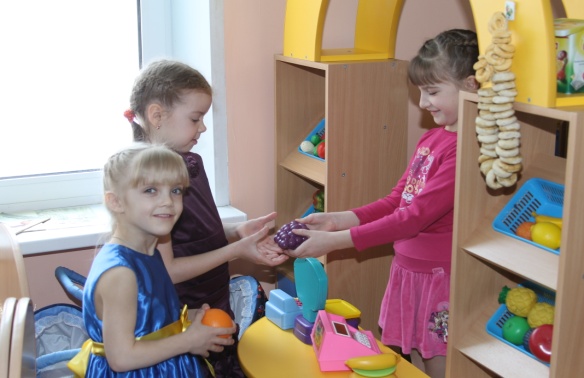 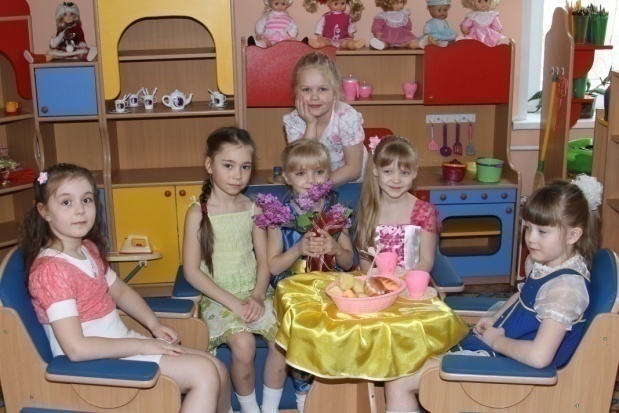 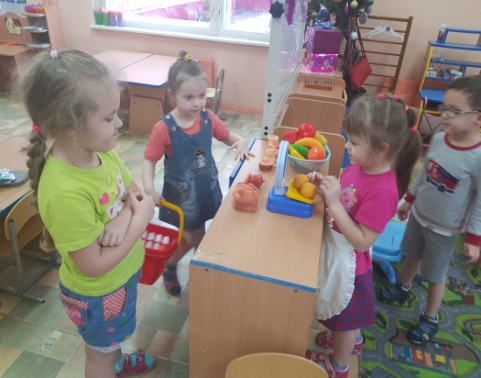 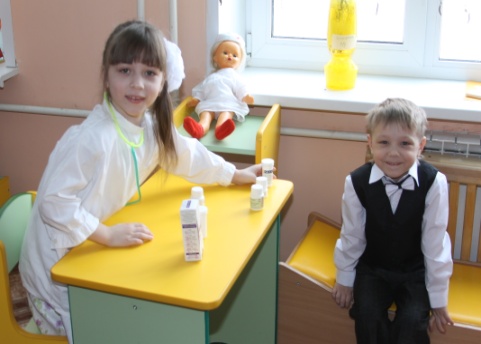 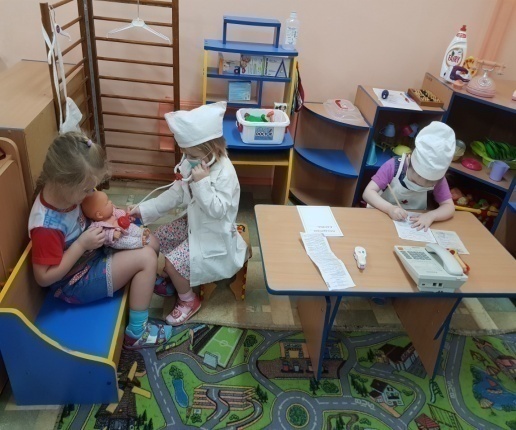 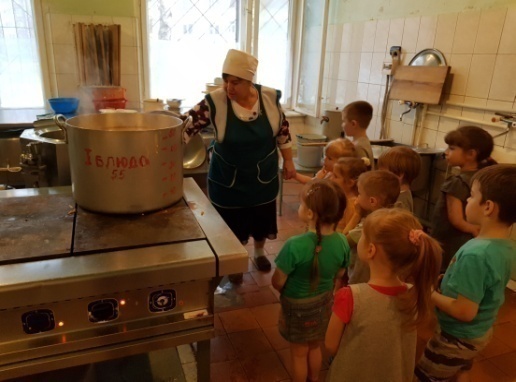 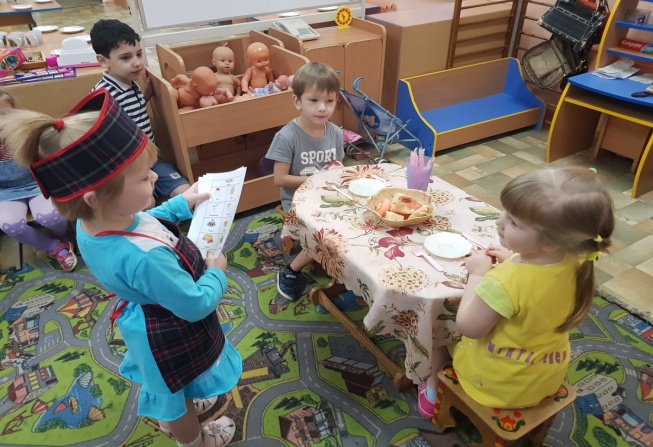 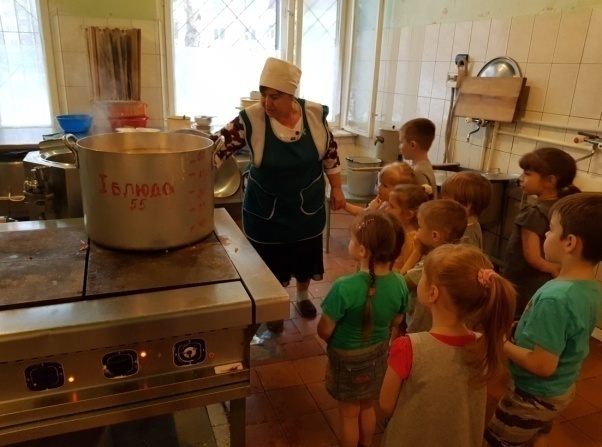 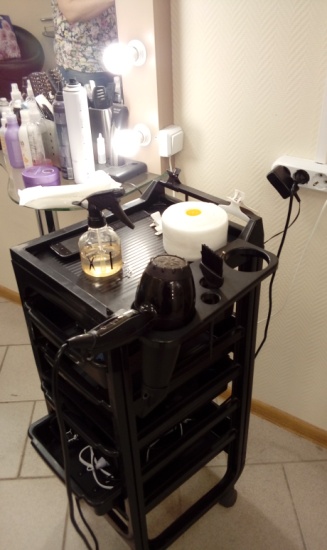 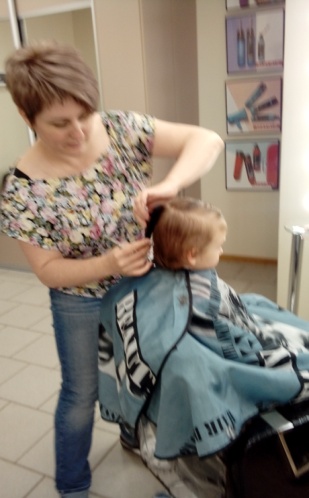 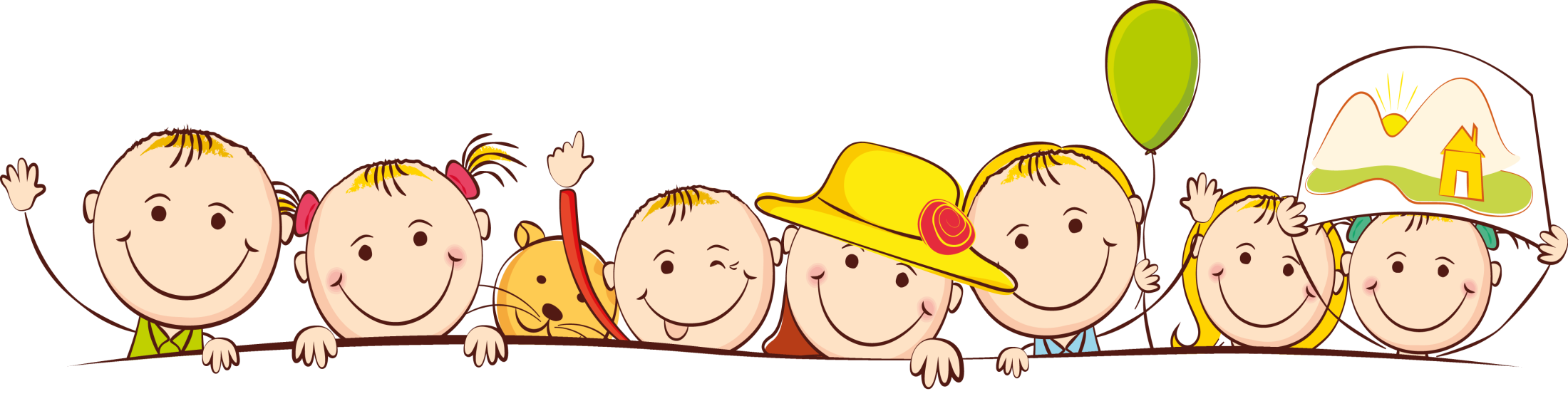 Социальное партнерство как основа системы психолого-педагогического сопровождения формирования предпосылок профессионального самоопределения воспитанников детского сада
3 этапа партнерских отношений в дошкольной образовательной среде
1.Определение общих целей, ценностей и ресурсов;
2. Совместная деятельность;
3. Собственно партнерство в дошкольной образовательной среде.
Структура взаимодействия  социальных партнеров при формировании предпосылок  профессионального самоопределения у детей дошкольного возраста
ДО МСО г. Ярославля
Предприятия и организации города
Детские сады
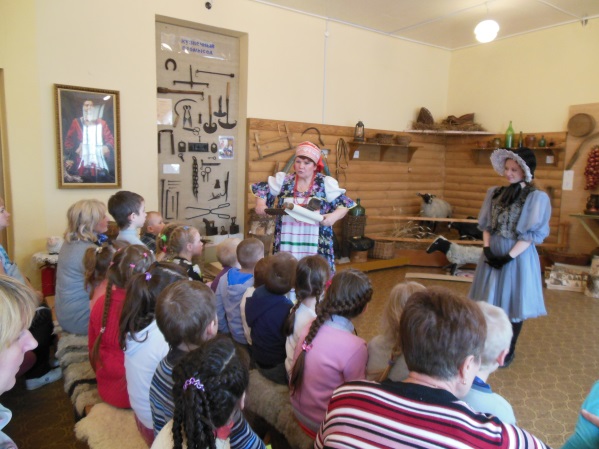 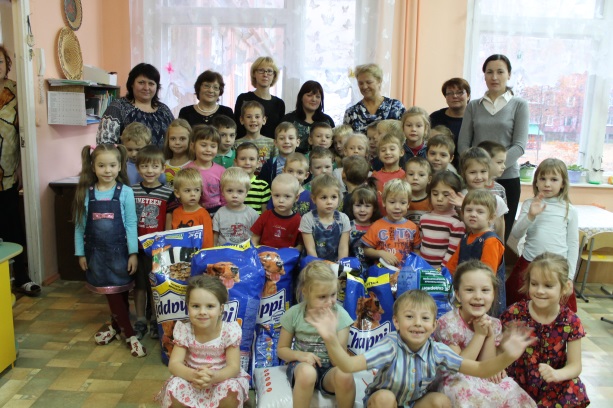 Родительская общественность
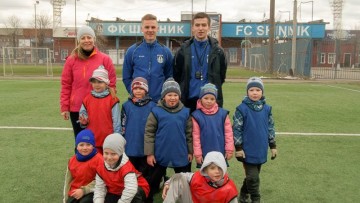 Учреждения дополнительного образования
Школы
ДО МСО г. Ярославля
Задачи 
взаимодействия
Формы   взаимодействия
Повысить профессиональную компетентность педагогических работников ДОУ по вопросам ранней профориентации детей дошкольного возраста;
Разработать эффективные формы, методы и средства сопровождения ранней профориентации детей дошкольного возраста;
создать развивающую предметно-пространственную среду, способствующую формированию у дошкольников первичного представления о мире профессий и интереса к профессионально - трудовой деятельности; 
*организовать сотрудничество с семьями воспитанников, социальными партнерами по вопросам формирования у детей дошкольного возраста представлений о различных профессиях, их роли в обществе и жизни каждого человека, положительного отношения к разным видам труда; 
*обеспечить обобщение, систематизацию и распространение имеющегося опыта по ранней профориентации дошкольников.
совместная исследовательская и диагностическая деятельность; 
обмен опытом с коллегами;
 отработка теоретических вопросов;
сетевые методические семинары;
 мастер-классы;
 творческие группы;
 открытые занятия;
 выставки методических разработок
Предприятия и организации города
Задачи 
взаимодействия
Формы   взаимодействия
Обеспечить  оптимальные условия для раннего профессионального самоопределения воспитанников дошкольного  образования;
 формировать представление о видах производственного труда и обслуживающего труда (медицина, торговля, образование), о связи результатов деятельности людей различных профессий.
спонсорская помощь детскому саду и т. д.
консультирование родителей и сотрудников;
посещение тематических выставок, экспозиций
экскурсии
Родительская общественность
Задачи 
взаимодействия
Формы   взаимодействия
Повысить  педагогическую культуру родителей по вопросам ранней профориентации детей
Вовлекать  родителей в непосредственно образовательную деятельность
Сохранить семейные традиции в выборе профессии.
Согласовать  действия педагогов и родителей по формированию у ребёнка положительного отношения к труду, включению его в продуктивную трудовую деятельность с целью приобретения им начальных трудовых умений и навыков
Совместная организация и проведение  мероприятий;
вечера – встречи с интересными людьми города, региона;
консультации, круглые столы, вечера и т.д.
Учреждения дополнительного образования
Формы   взаимодействия
Задачи 
взаимодействия
Формировать  устойчивый  интерес к социально значимым видам деятельности;
Содействовать определению жизненных планов дошкольника, включая предпрофессиональную ориентацию.
Проведение совместных праздников, детских конкурсов, соревнований, выставок;
*Проведение бесед , занятий с детьми по знакомству воспитанников с различными профессиями. 
 Участие детей и сотрудников в художественной самодеятельности
Школы
Задачи 
взаимодействия
Формы   взаимодействия
установить  единство стремлений и взглядов на профориентационную деятельность  между детским садом и школой;
выработать  общую цель и воспитательные  задачи, пути  достижения намеченныхрезультатов;
создать  условия  для благоприятного взаимодействия всех участников воспитательно-образовательного процесса – воспитателей, учителей, детей и родителей.
Проведение занятий с детьми по подготовке к школьному обучению. -
Знакомство детей с профессией «учитель».
Организация и проведение экскурсий с использованием материалов школьного музея - знакомство детей с профессией «экскурсовод».
Совместные мероприятия- викторины, соревнования, праздники, походы и т.д.
Совместные педсоветы, заседания методических объединений;
Взаимообмен методическими пособиями, литературой;
Совместное взаимодействие с семьями воспитанников;
Шефская помощь со стороны учащихся школы ДОУ: изготовление дидактического и игрового оборудования, концерты, театральные представления.
Социальные партнеры
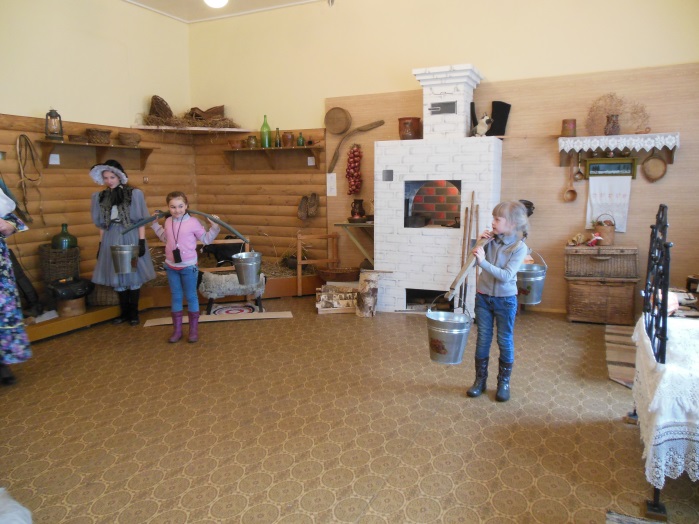 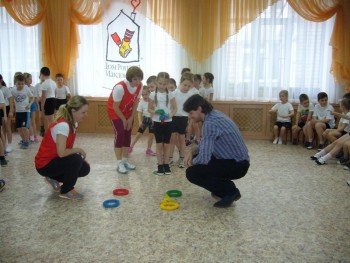 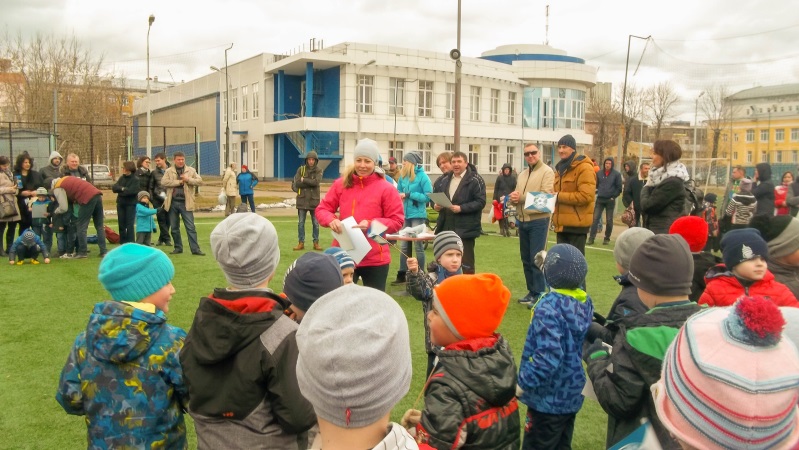 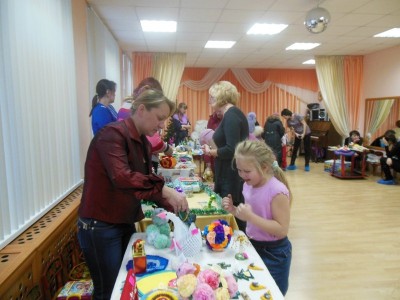 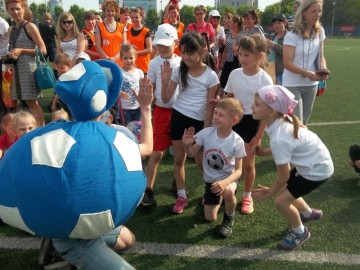 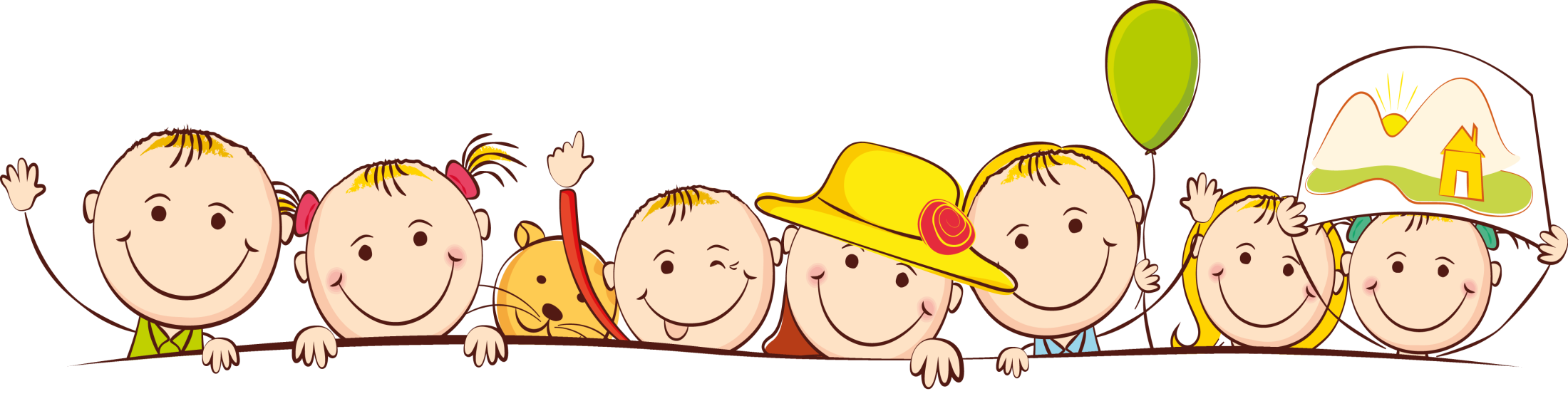